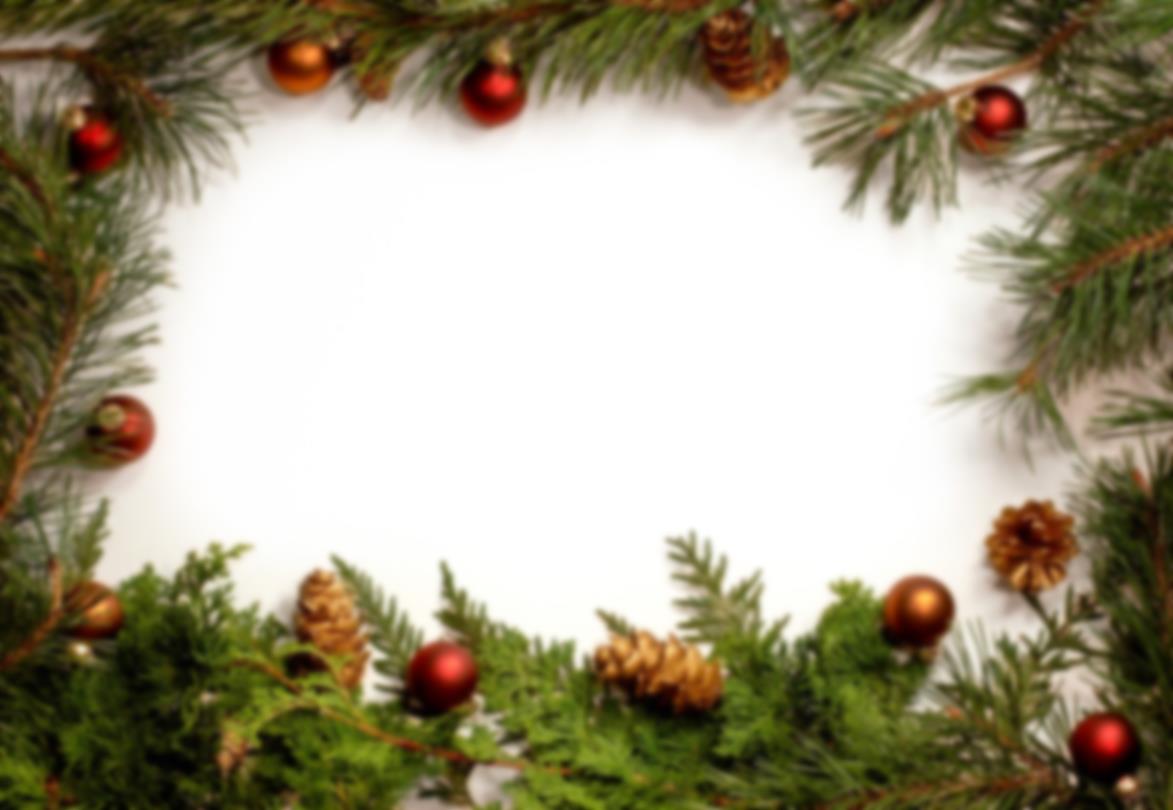 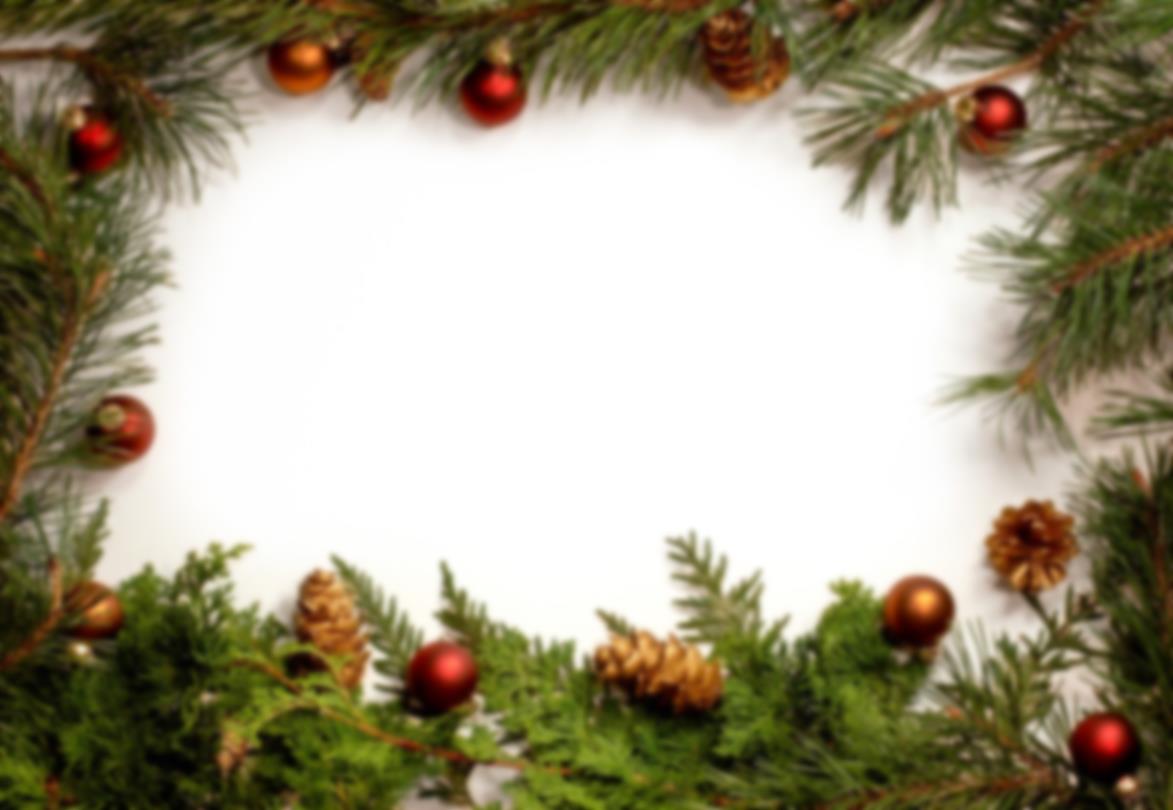 Luke 1:26-34Now in the sixth month the angel Gabriel was sent from God to a city in Galilee called Nazareth,
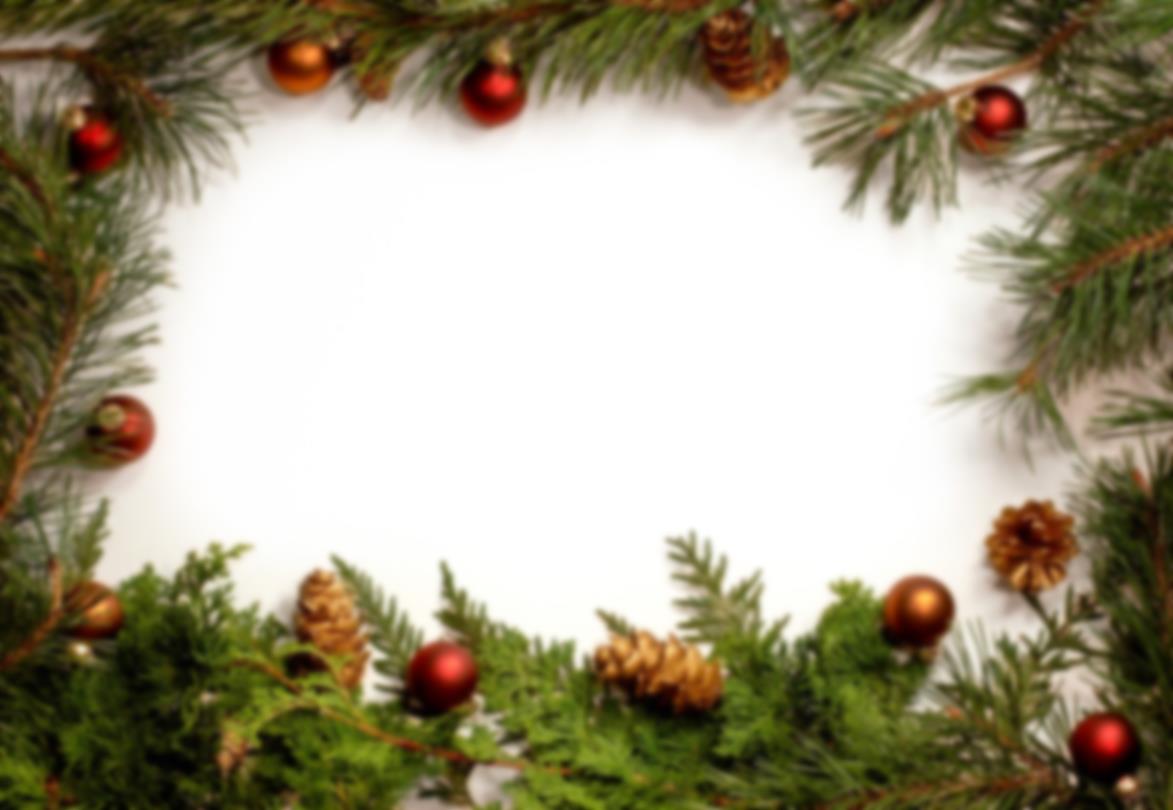 to a virgin engaged to a man whose name was Joseph, of the descendants of David; and the virgin’s name was Mary.
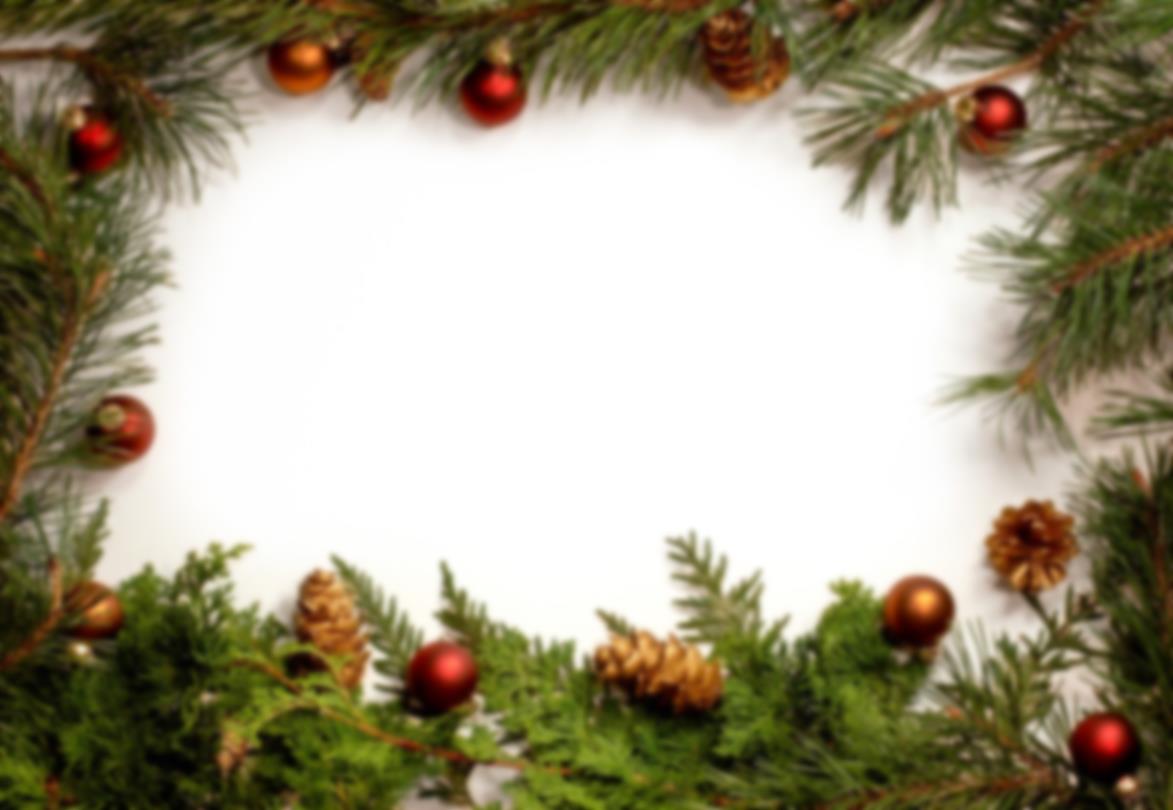 And coming in, he said to her, “Greetings, favored one! The Lord is with you.” But she was very perplexed at this statement, and kept pondering what kind of salutation this was.
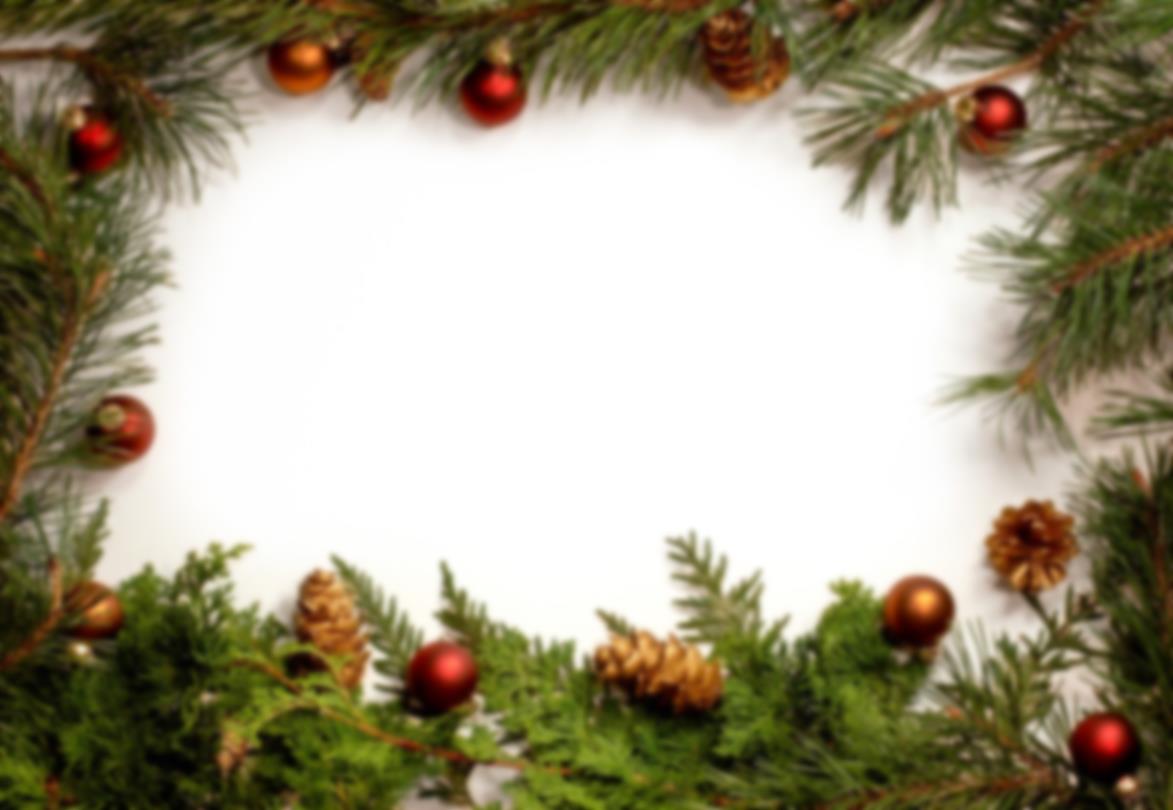 The angel said to her, “Do not be afraid, Mary; for you have found favor with God.
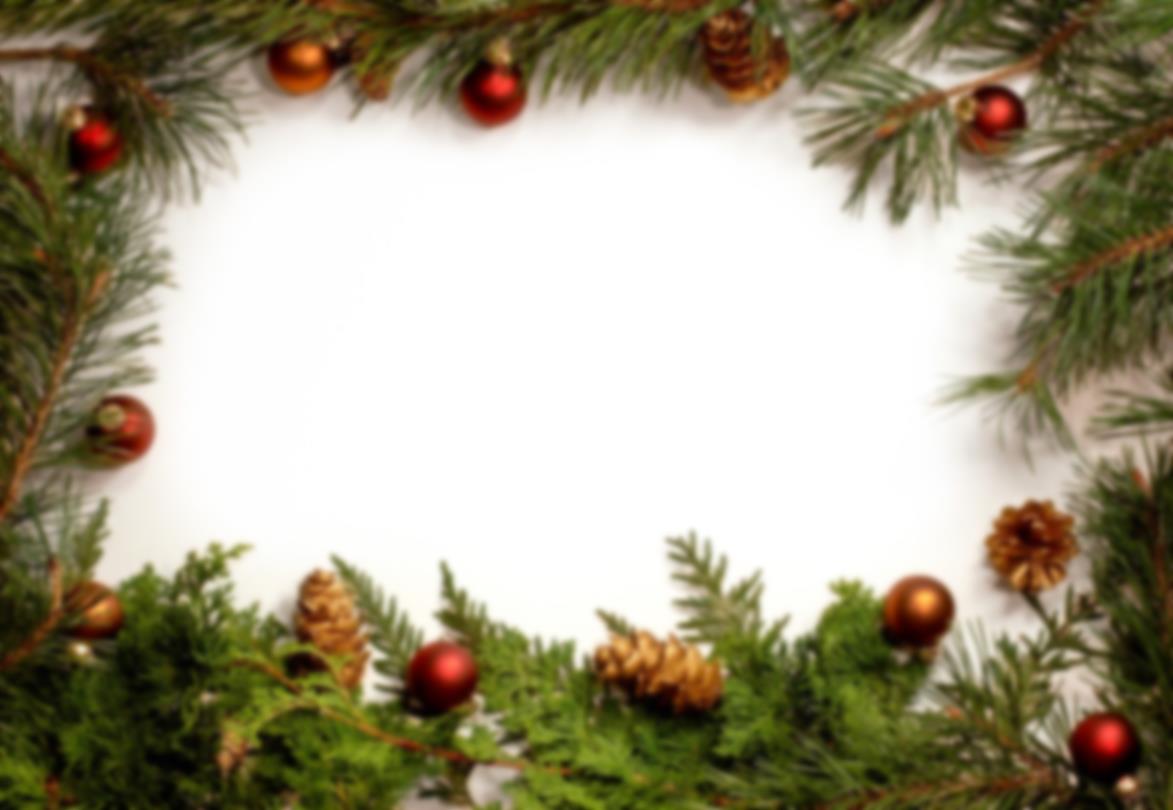 “And behold, you will conceive in your womb and bear a son, and you shall name Him Jesus.
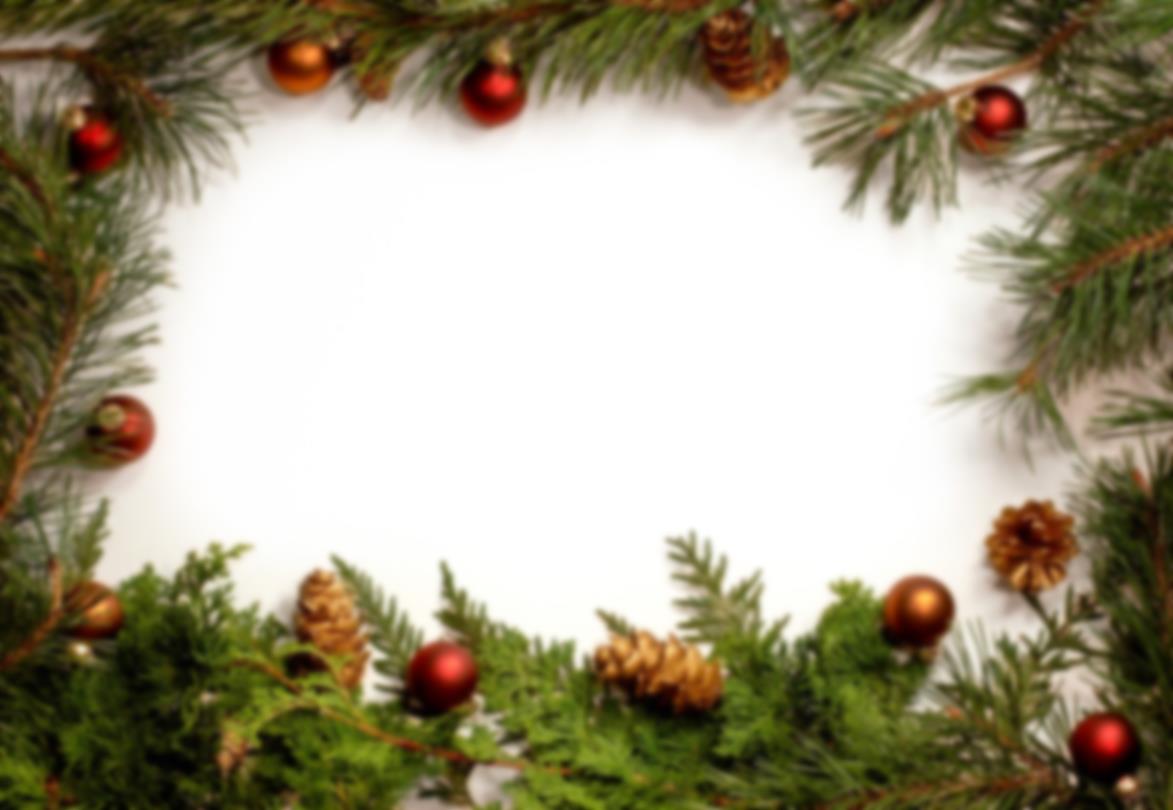 He will be great and will be called the Son of the Most High; and the Lord God will give Him the throne of His father David;
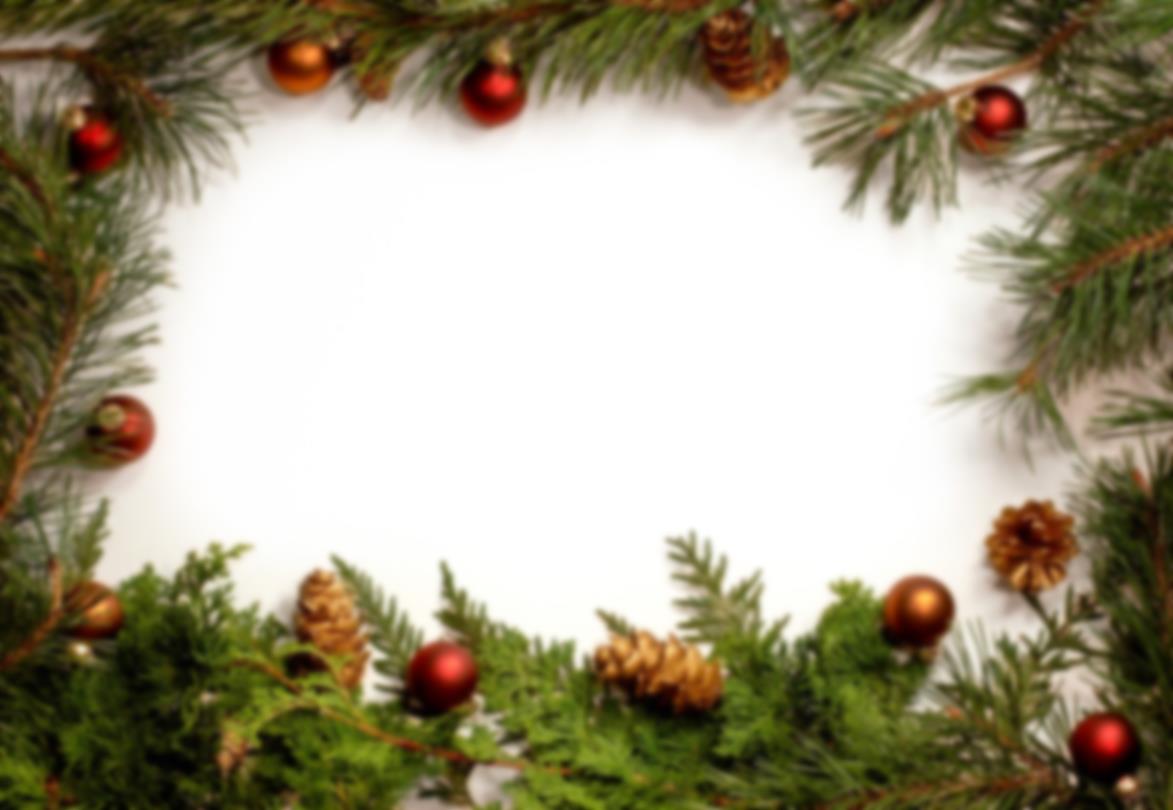 and He will reign over the house of Jacob forever, and His kingdom will have no end.”
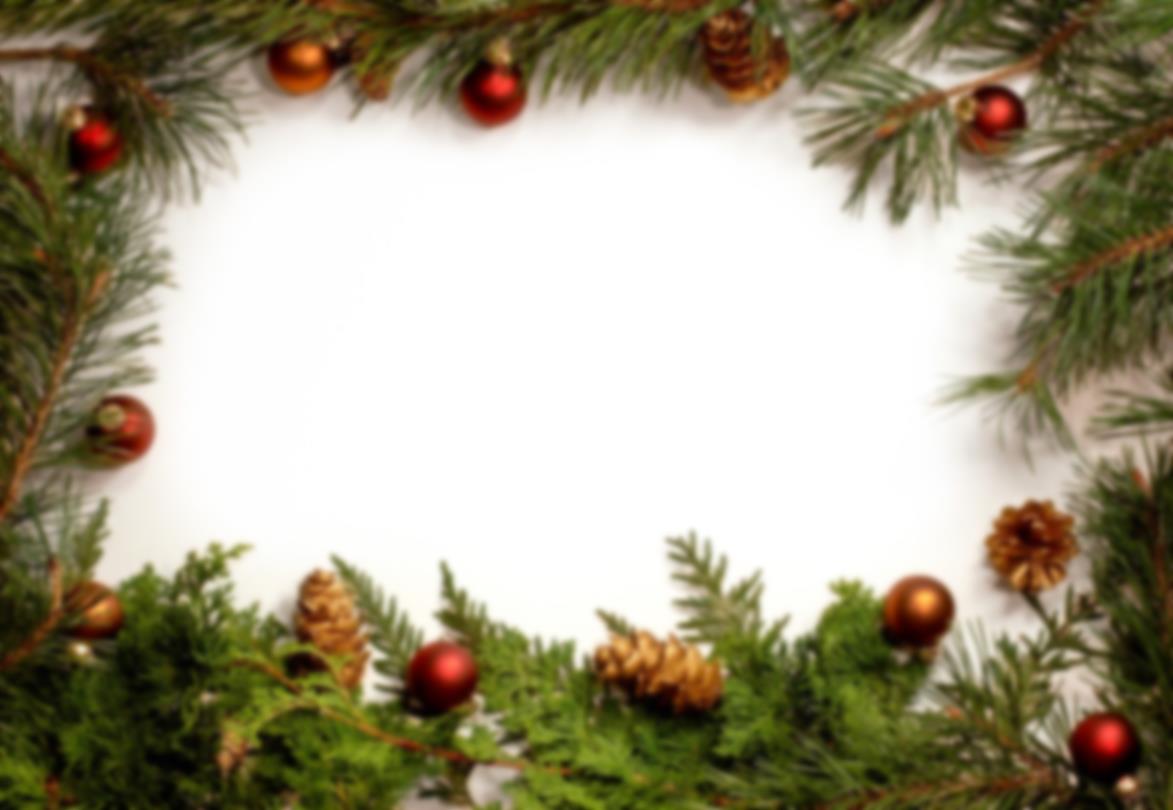 Mary said to the angel, “How can this be, since I am a virgin?”
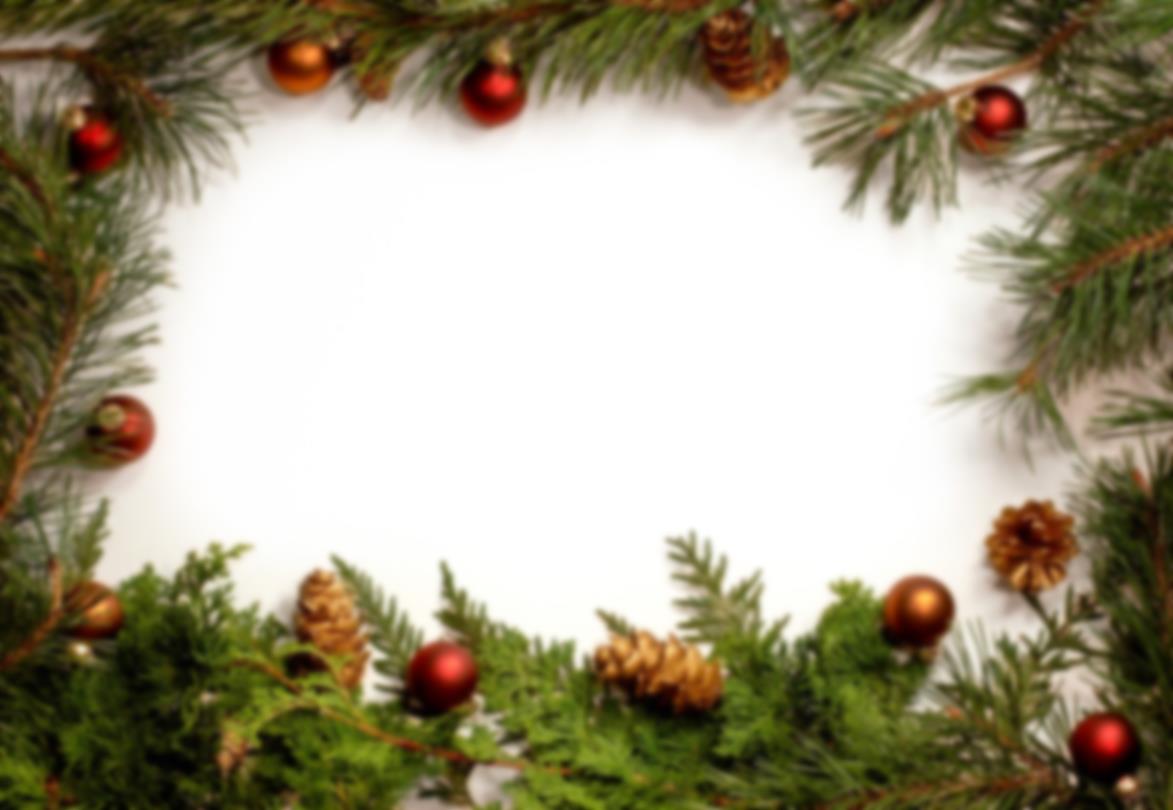 Angelic Announcement
Sent by God
Greetings…do not be afraid!
How can this be?!
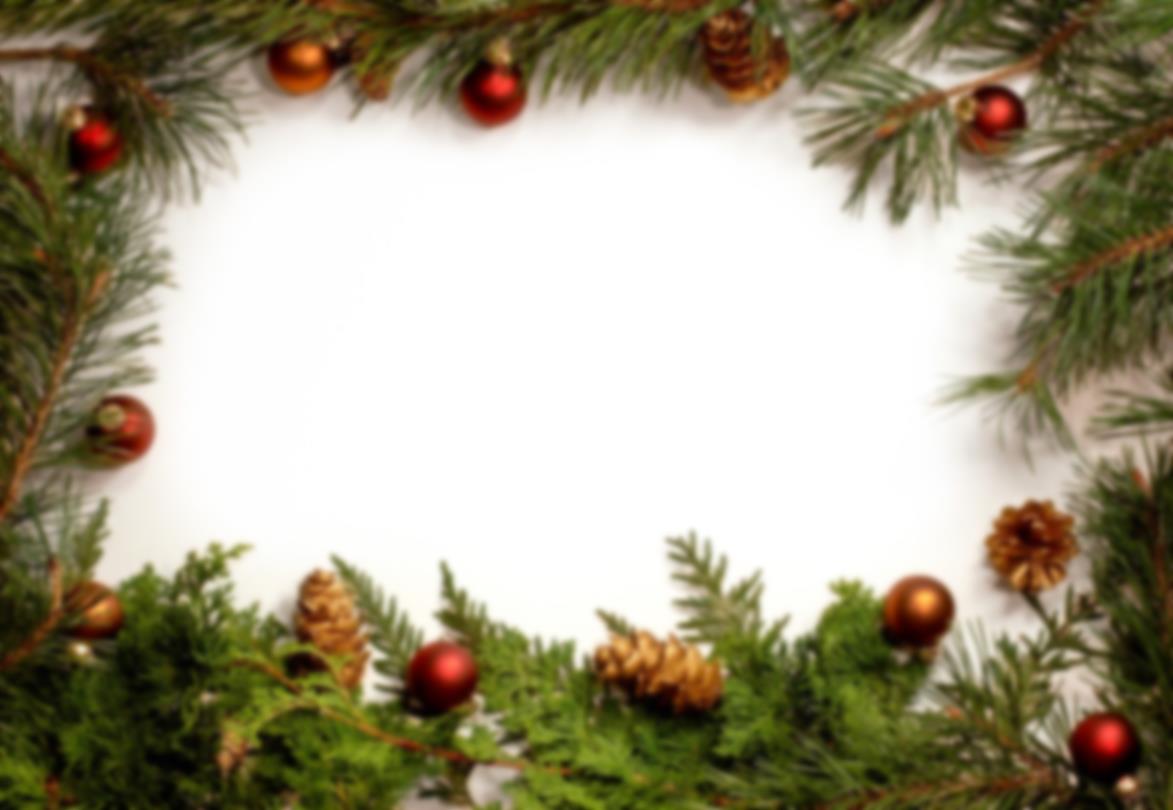 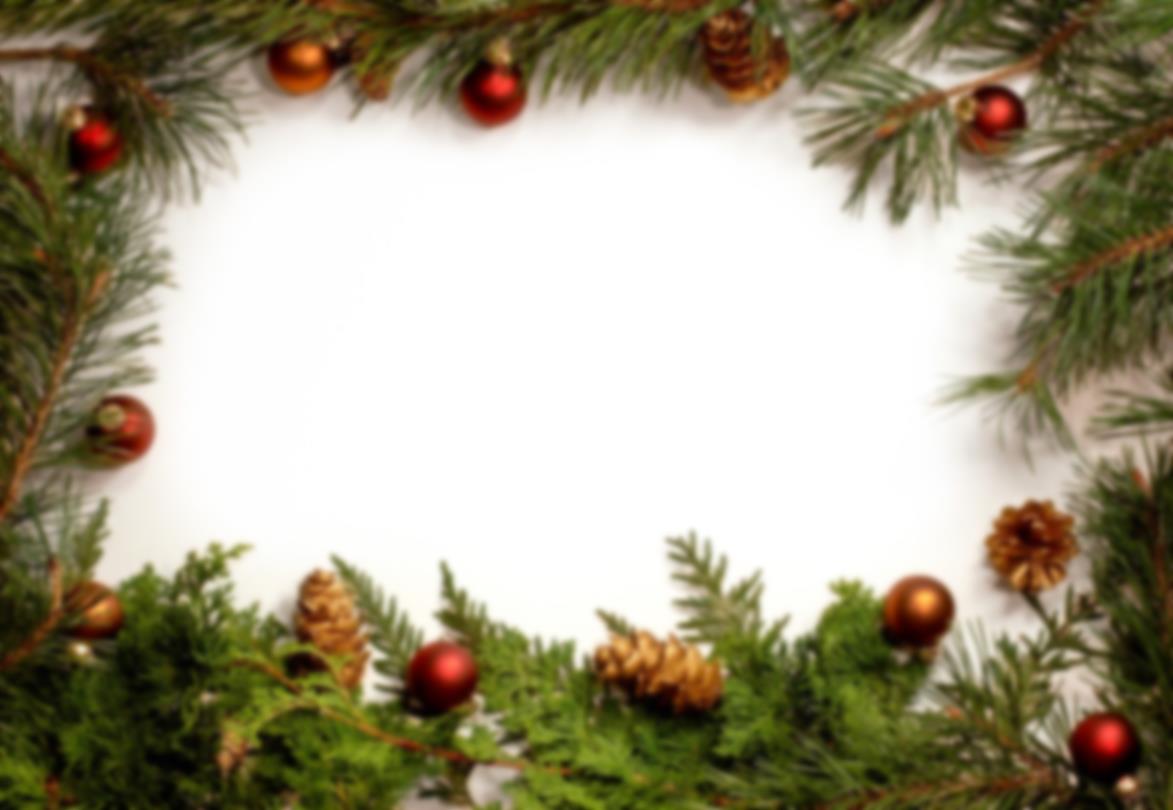 Luke 2:1-7
Now in those days a decree went out from Caesar Augustus, that a census be taken of all the inhabited earth.
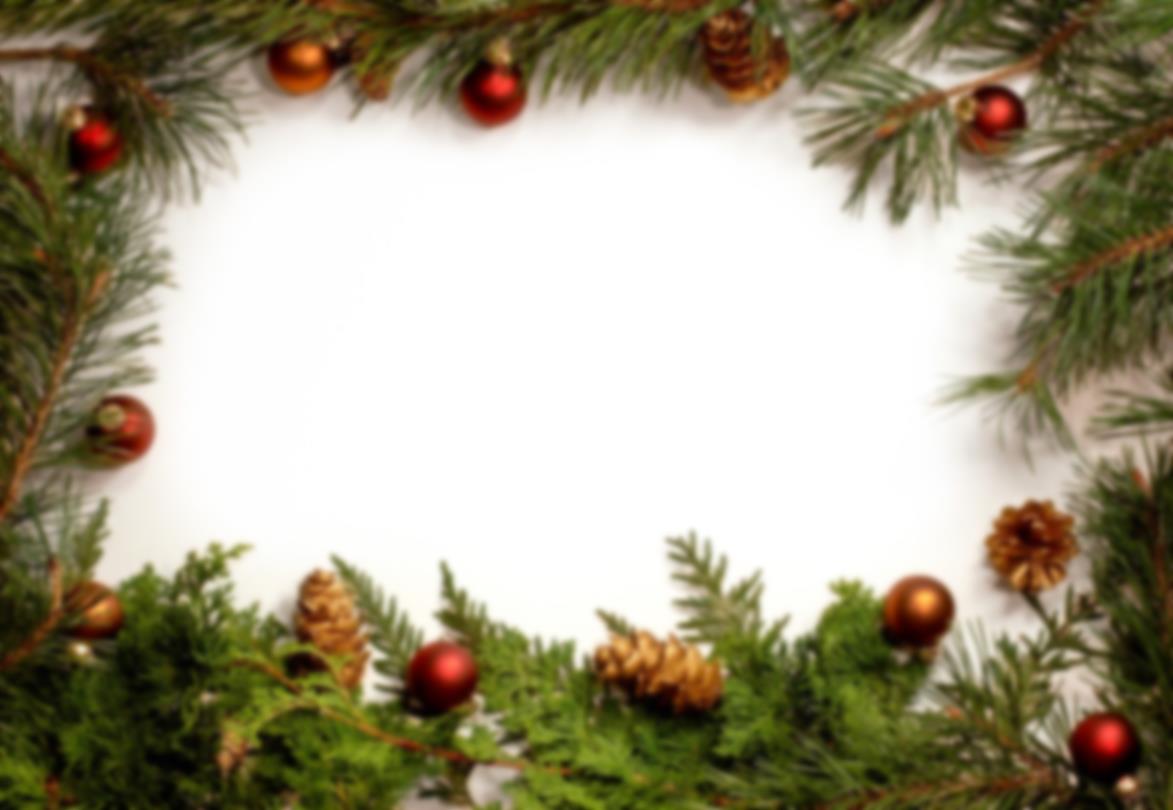 This was the first census taken while Quirinius was governor of Syria. And everyone was on his way to register for the census, each to his own city.
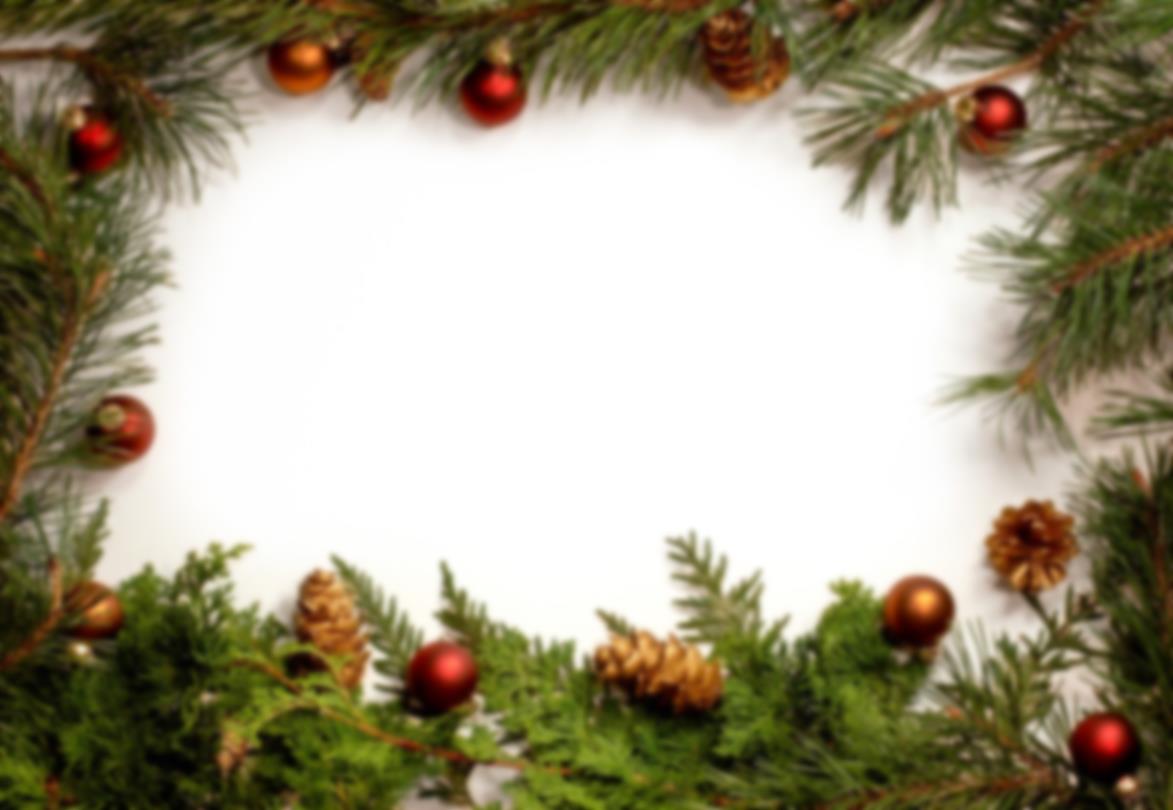 Joseph also went up from Galilee, from the city of Nazareth, to Judea, to the city of David which is called Bethlehem, because he was of the house and family of David,
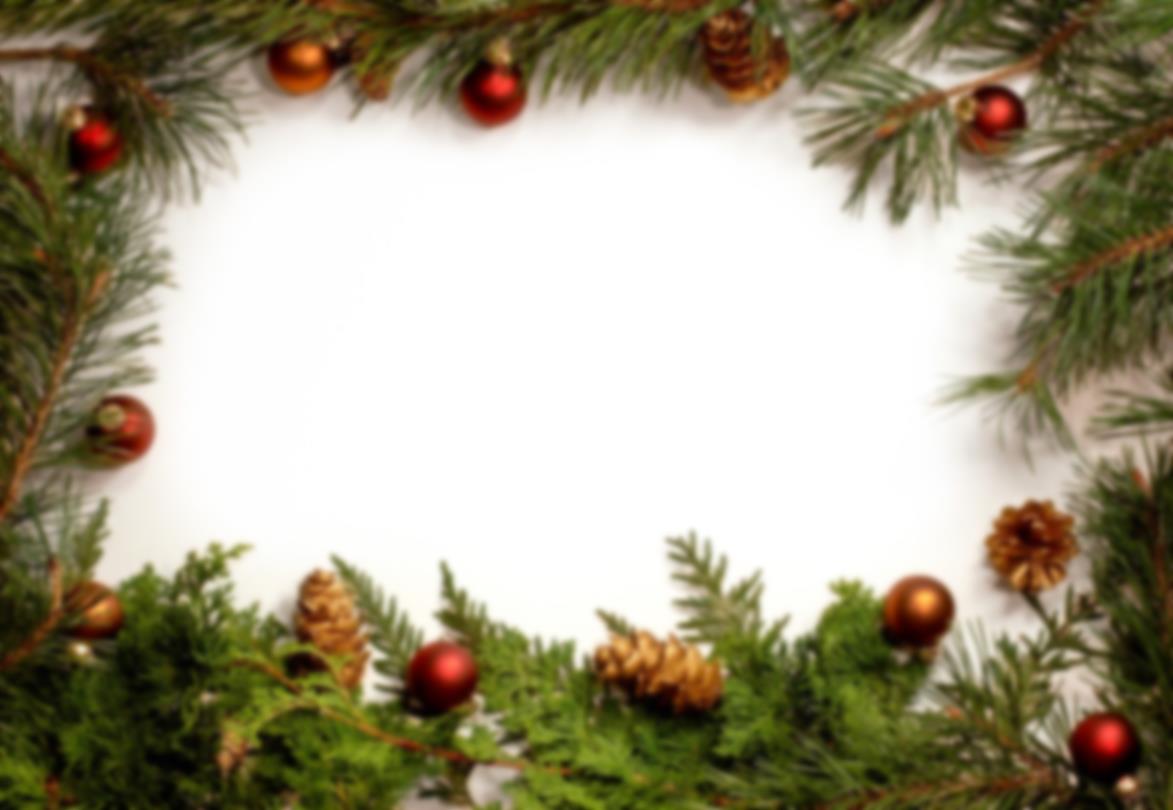 in order to register along with Mary, who was engaged to him, and was with child. While they were there, the days were completed for her to give birth.
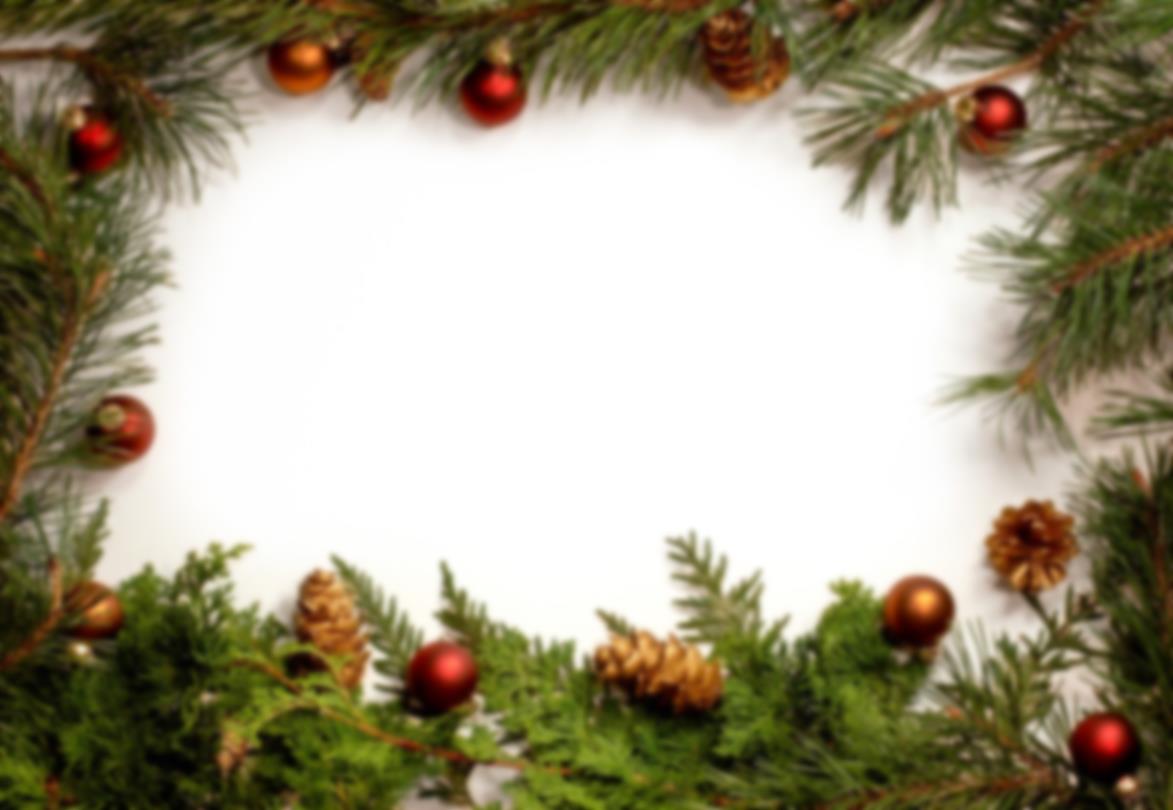 And she gave birth to her firstborn son; and she wrapped Him in cloths, and laid Him in a manger, because there was no room for them in the inn.
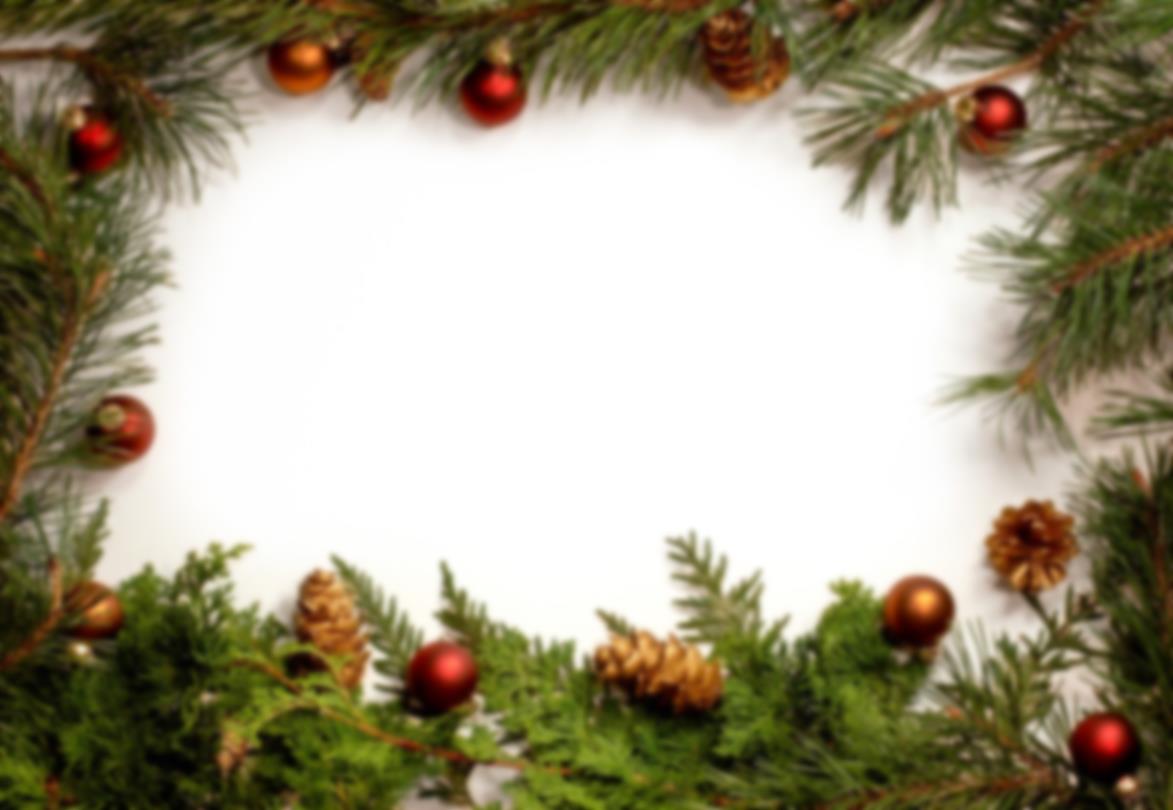 The Birth of Jesus
Royalty
Humility
Humanity
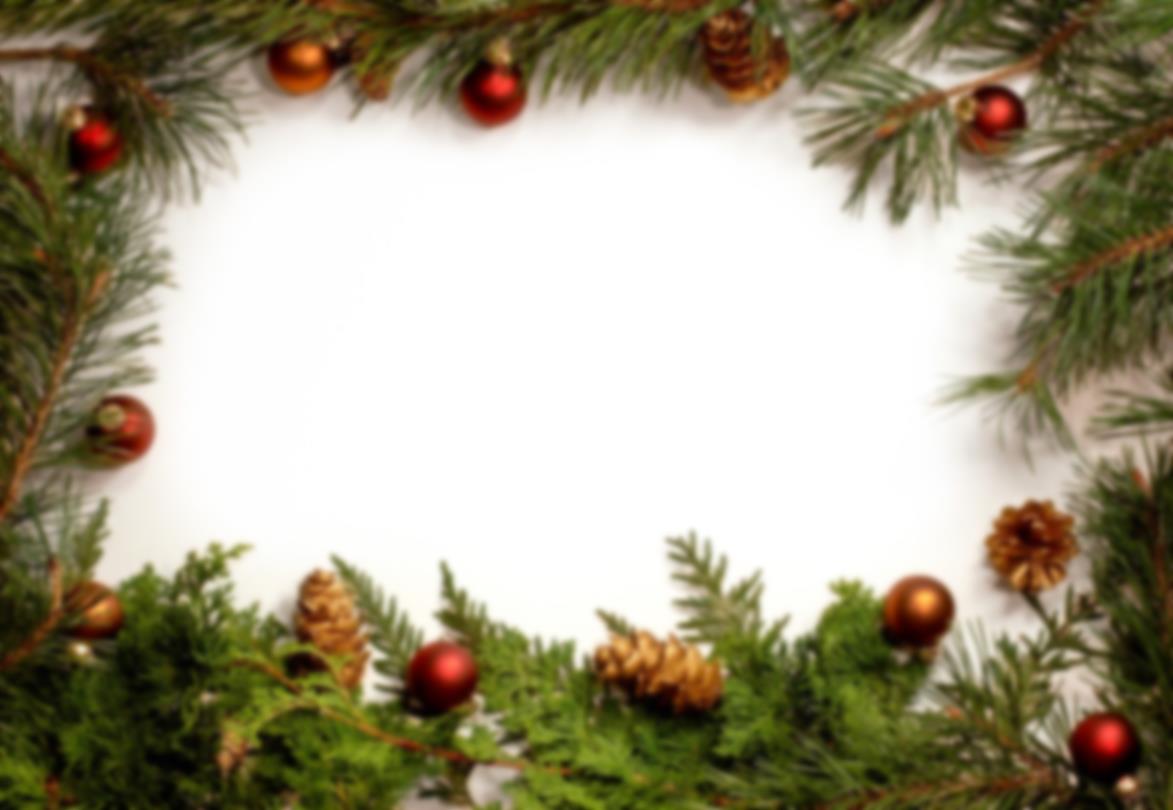 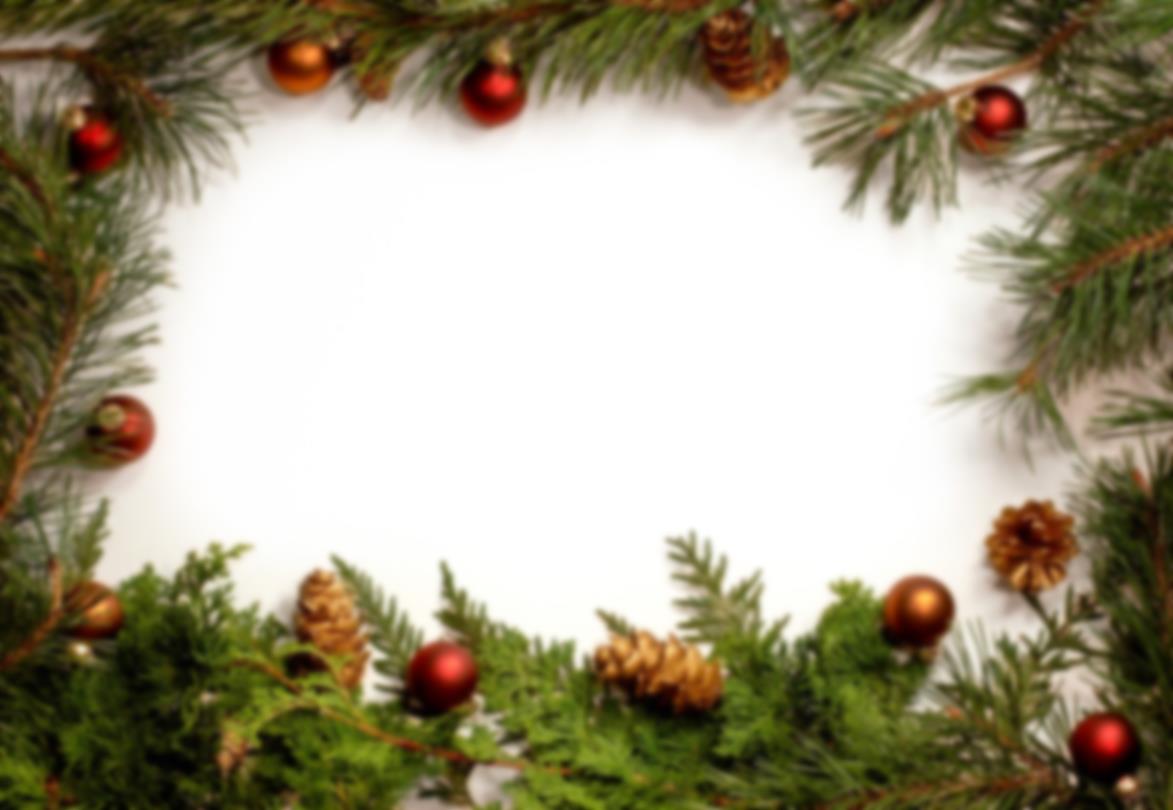 Luke 2:8-11
In the same region there were some shepherds staying out in the fields and keeping watch over their flock by night.
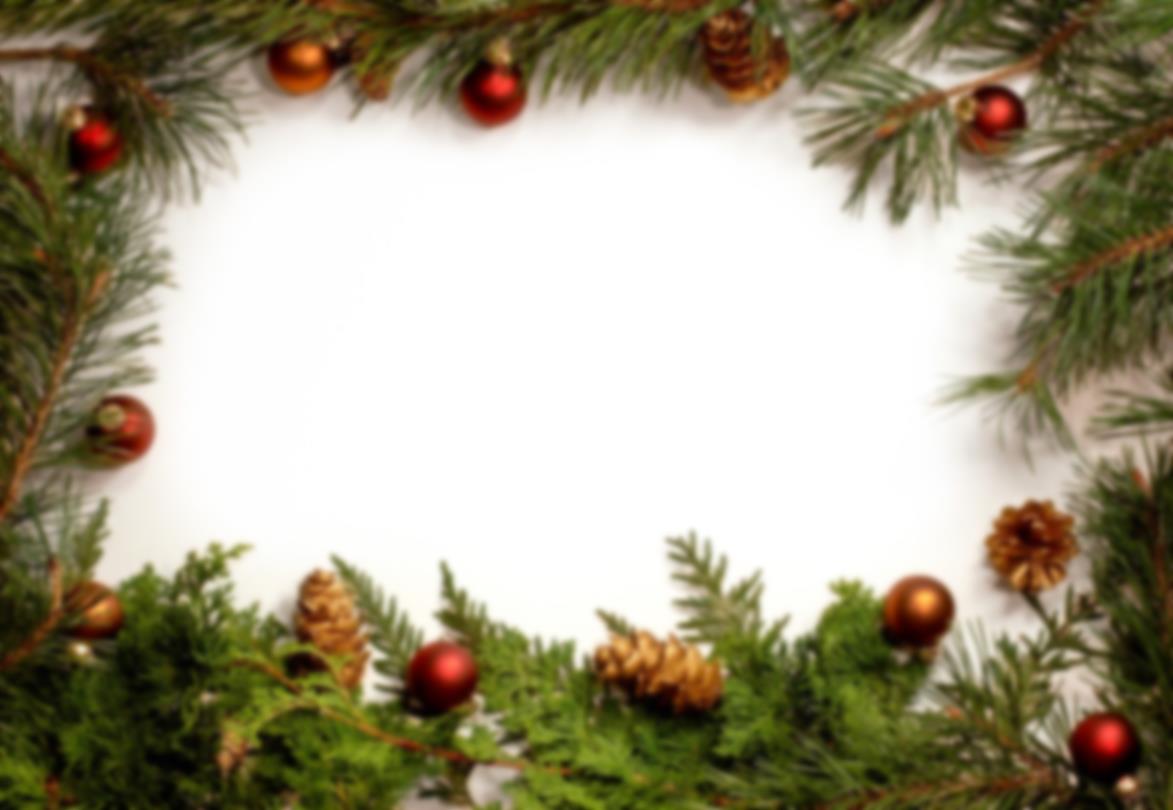 And an angel of the Lord suddenly stood before them, and the glory of the Lord shone around them; and they were terribly frightened.
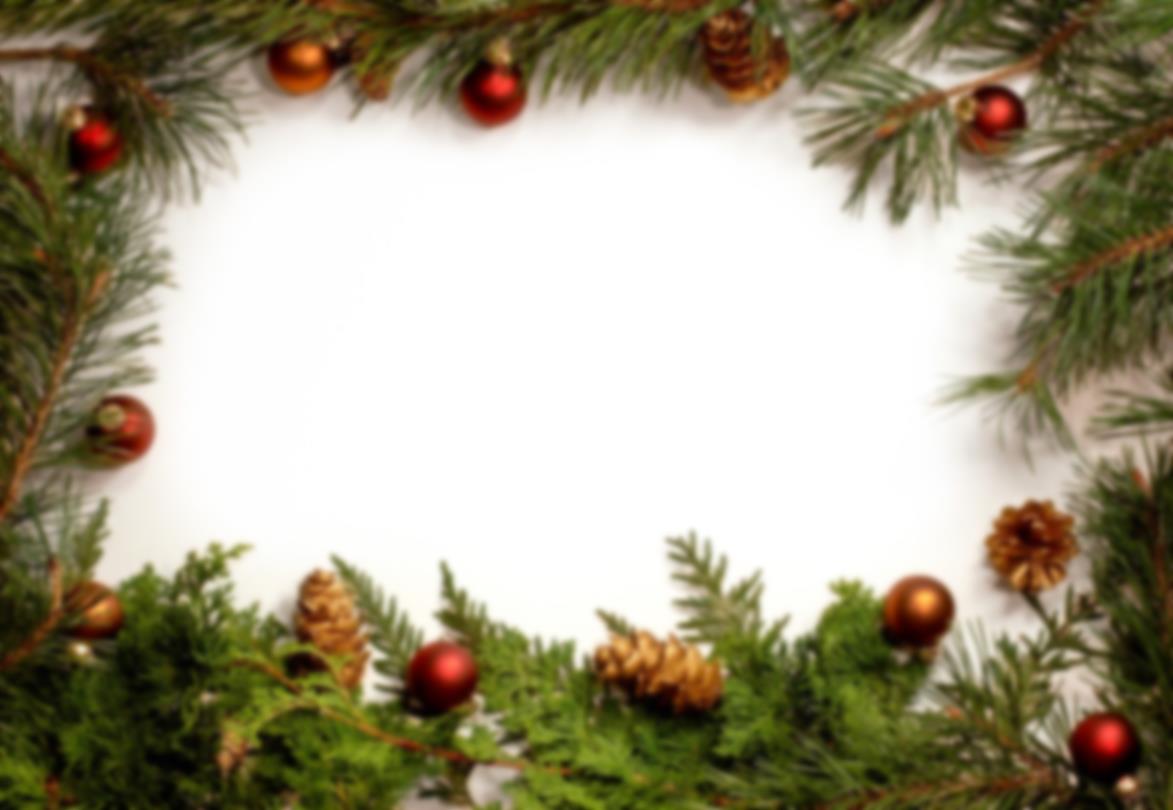 But the angel said to them, “Do not be afraid; for behold, I bring you good news of great joy which will be for all the people;
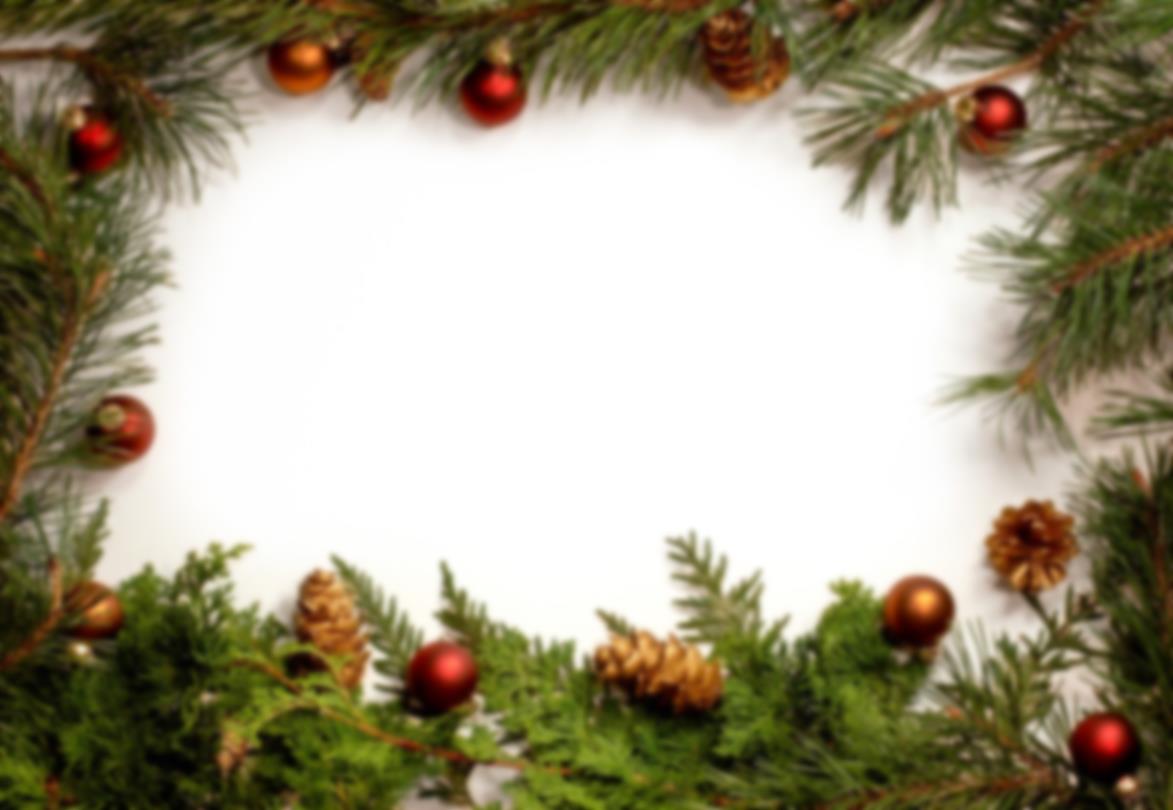 for today in the city of David there has been born for you a Savior, who is Christ the Lord.
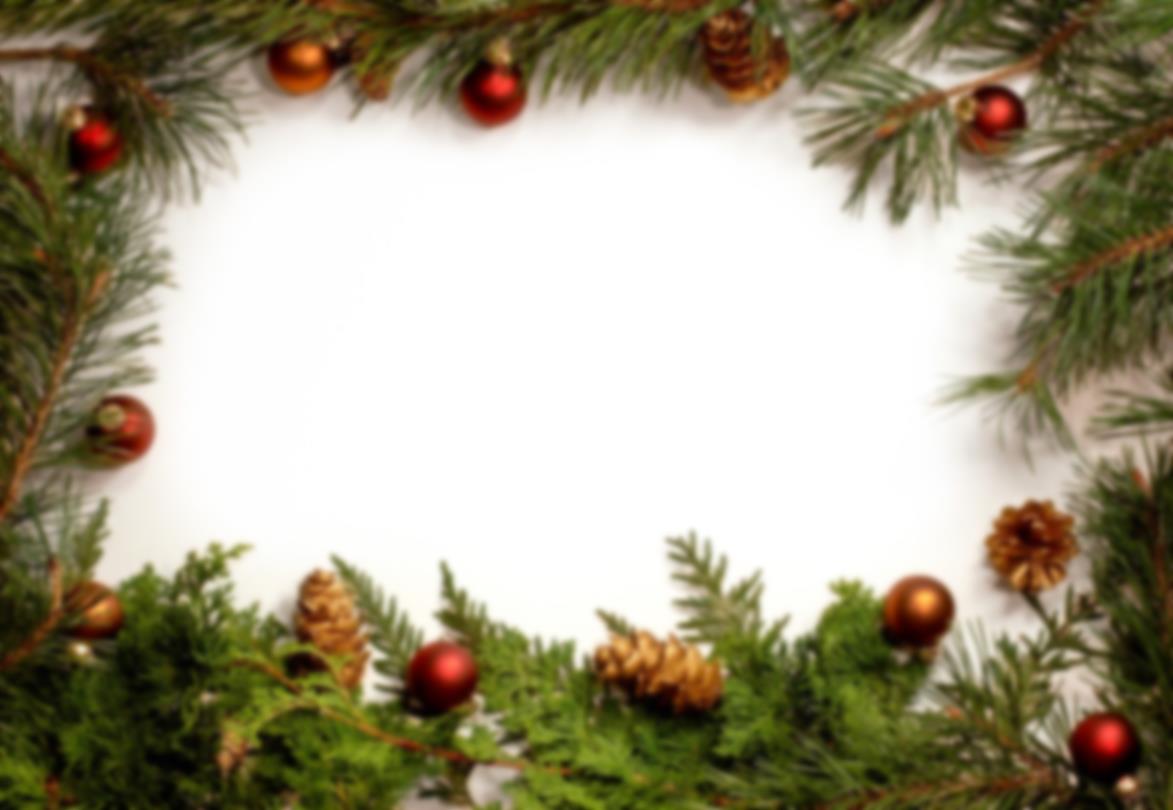 Call of the Shepherds
Shepherds
In the field
Born for you
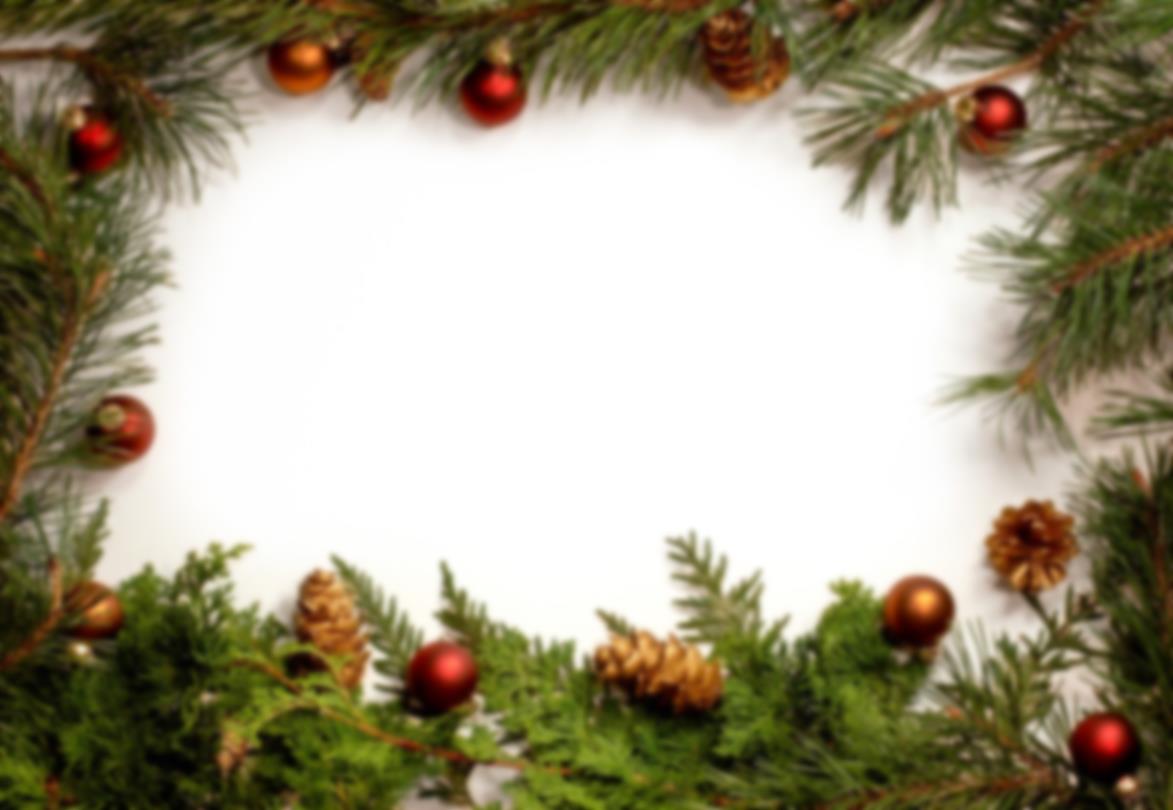 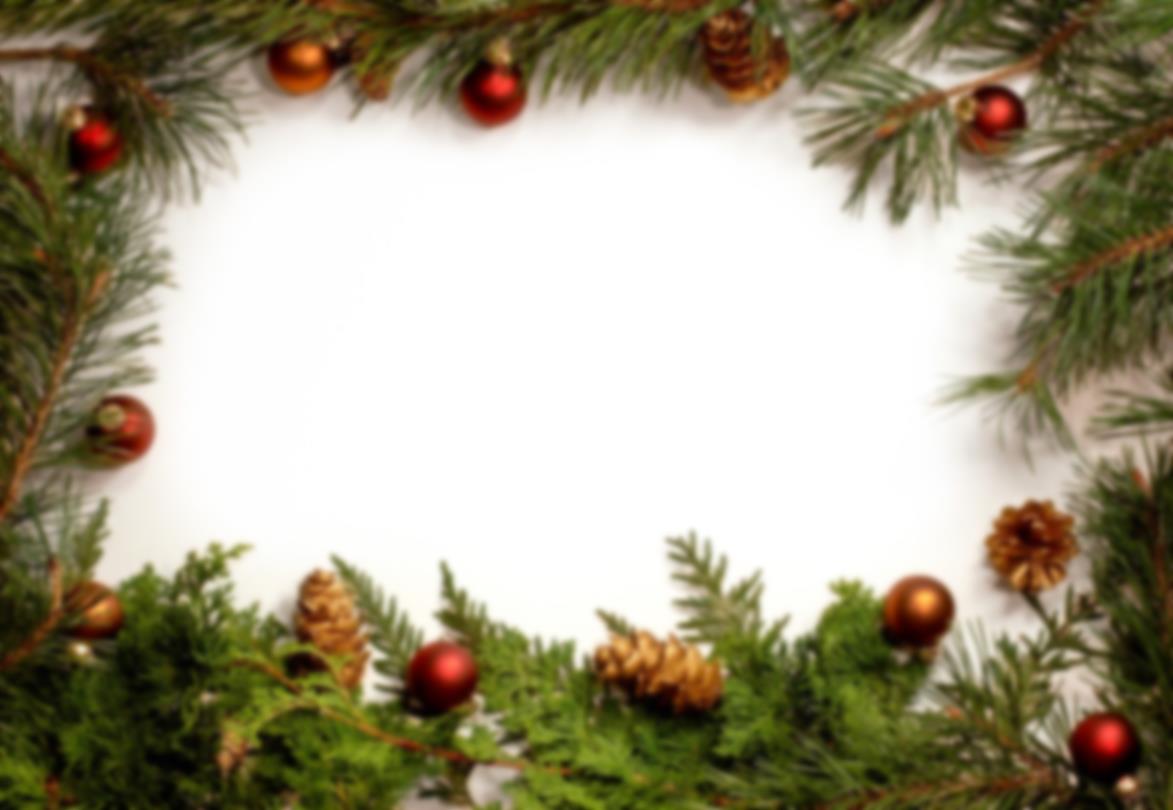 Matthew 2:1-5, 11
Now after Jesus was born in Bethlehem of Judea in the days of Herod the king, magi from the east arrived in Jerusalem, saying,
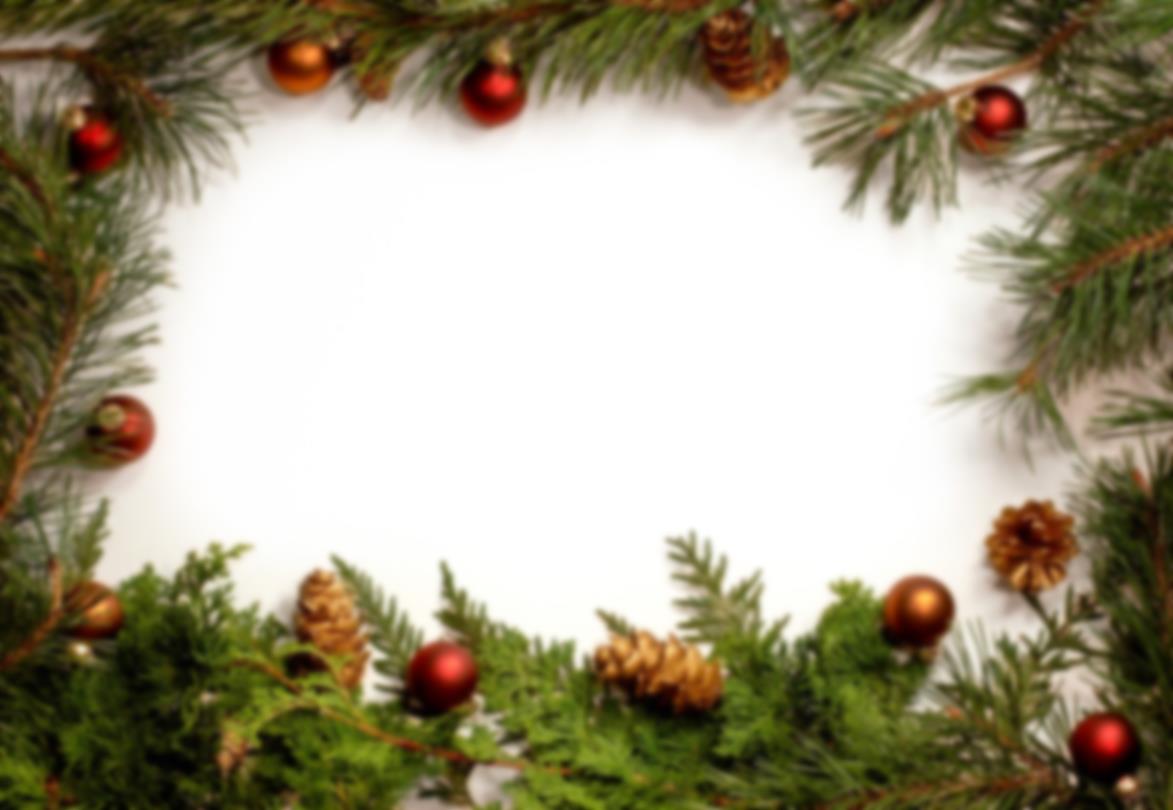 “Where is He who has been born King of the Jews? For we saw His star in the east and have come to worship Him.”
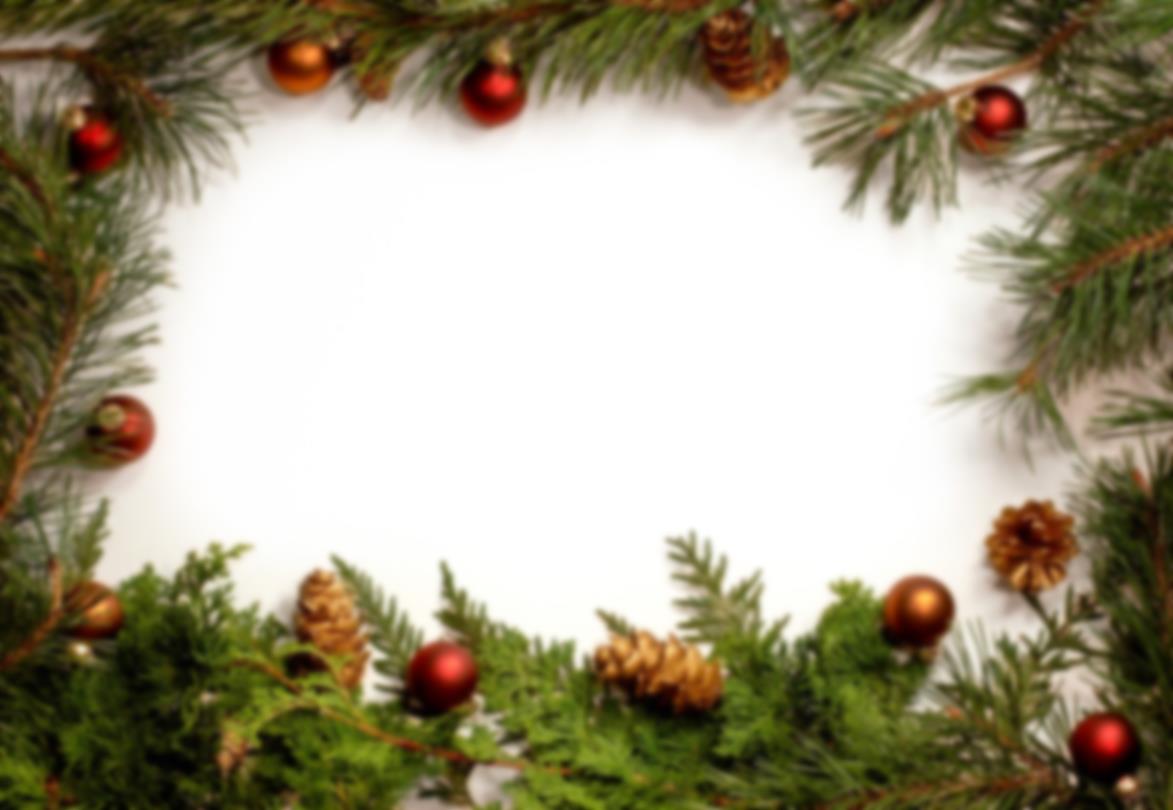 When Herod the king heard this, he was troubled, and all Jerusalem with him.
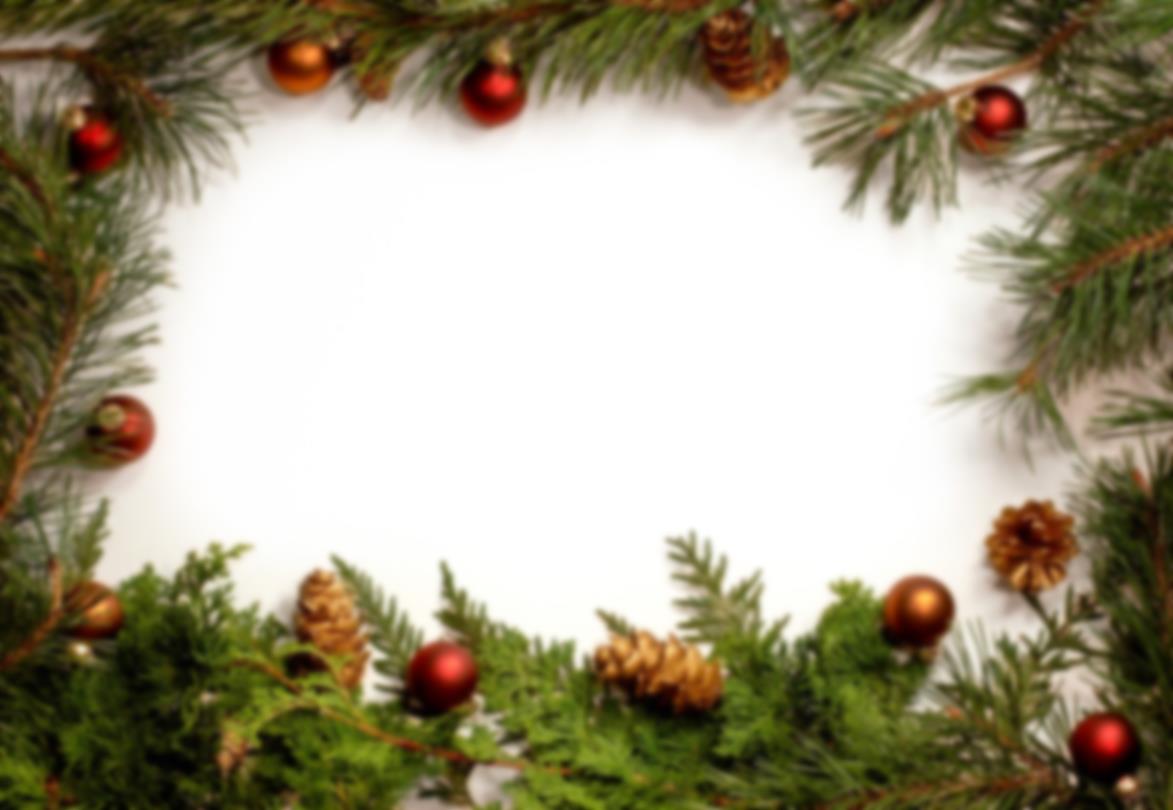 Gathering together all the chief priests and scribes of the people, he inquired of them where the Messiah was to be born.
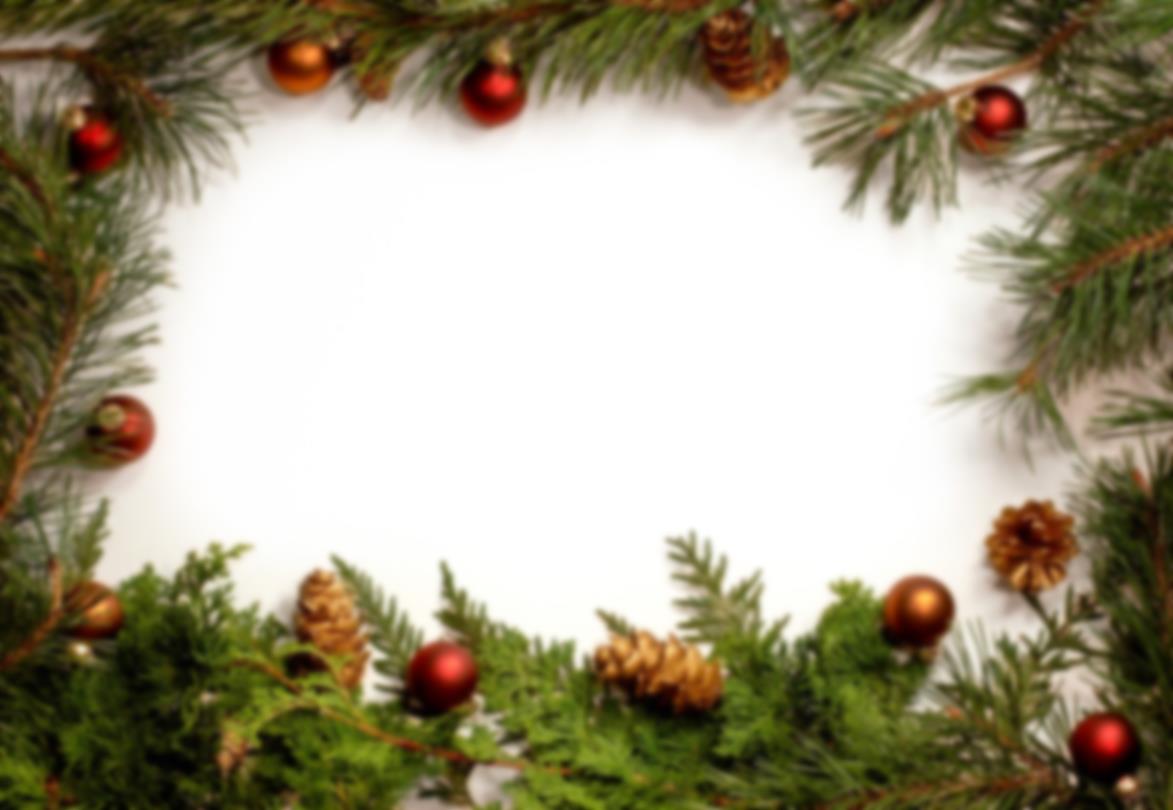 They said to him, “In Bethlehem of Judea; for this is what has been written by the prophet…”
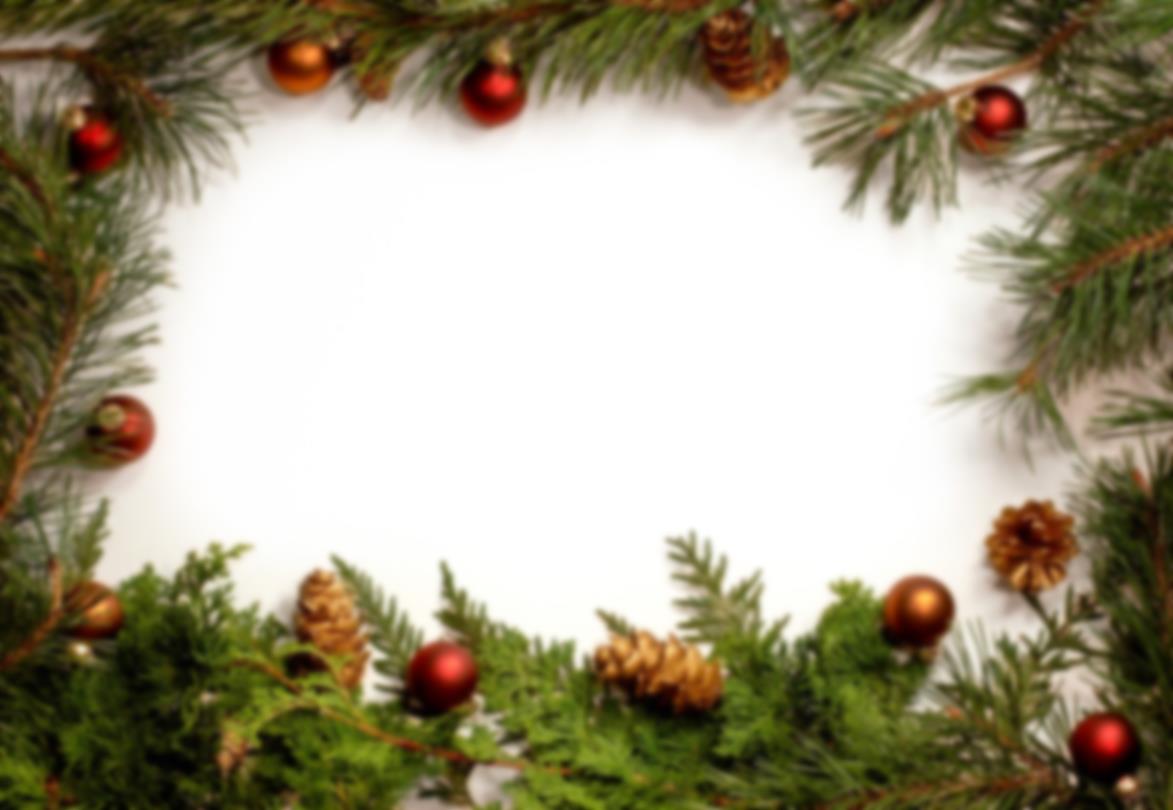 After coming into the house they saw the Child with Mary His mother; and they fell to the ground and worshiped Him.
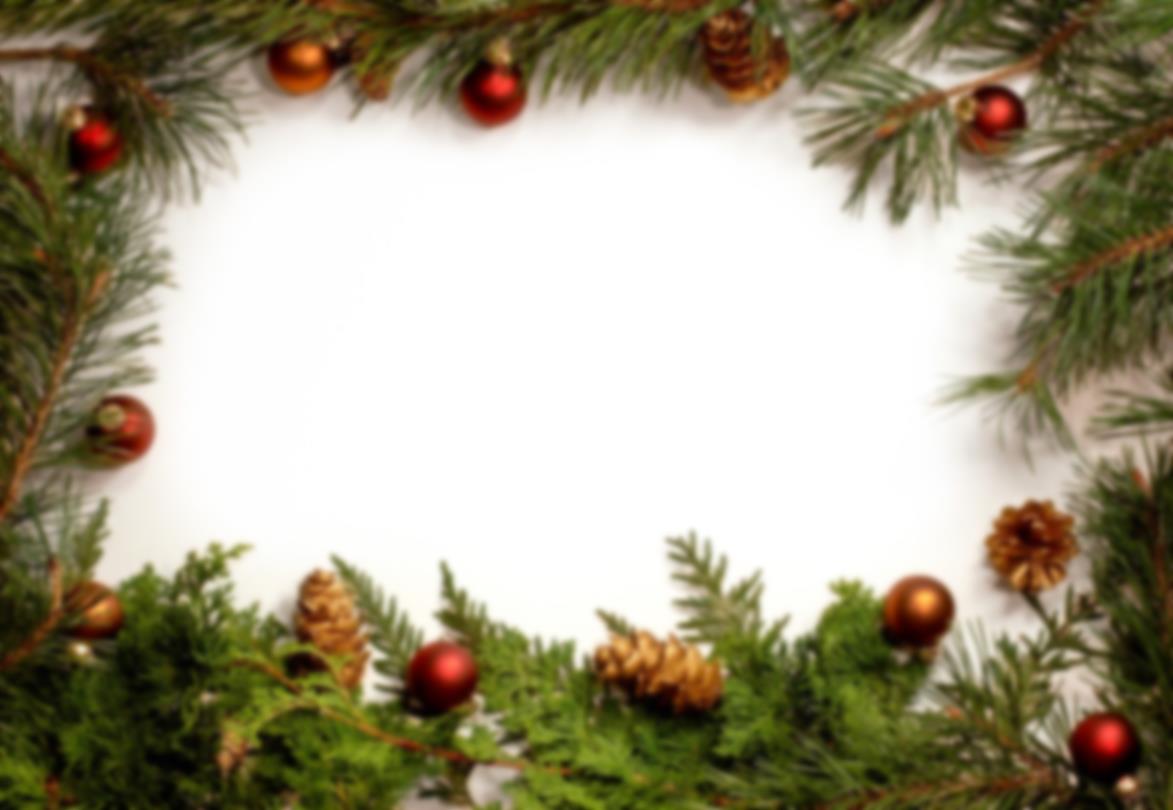 Then, opening their treasures, they presented to Him gifts of gold, frankincense, and myrrh.
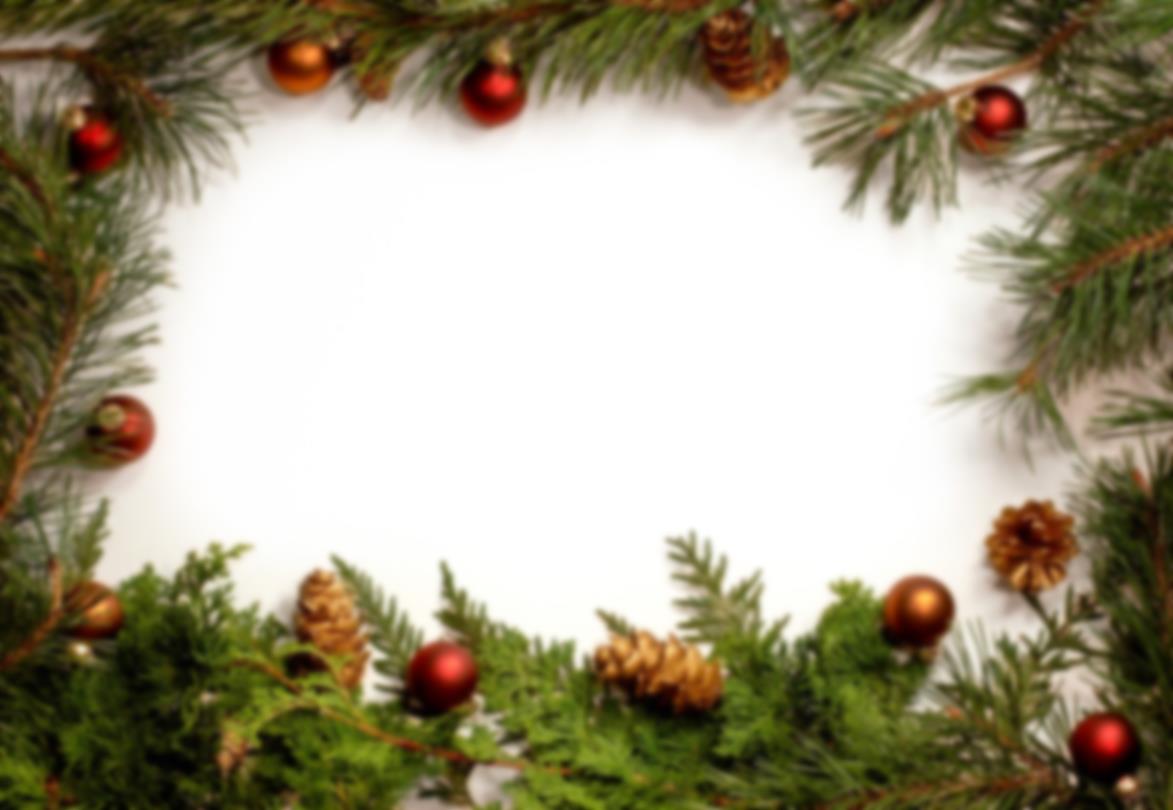 Arrival of the Magi
From the east
There was trouble
He was ignored
Worship
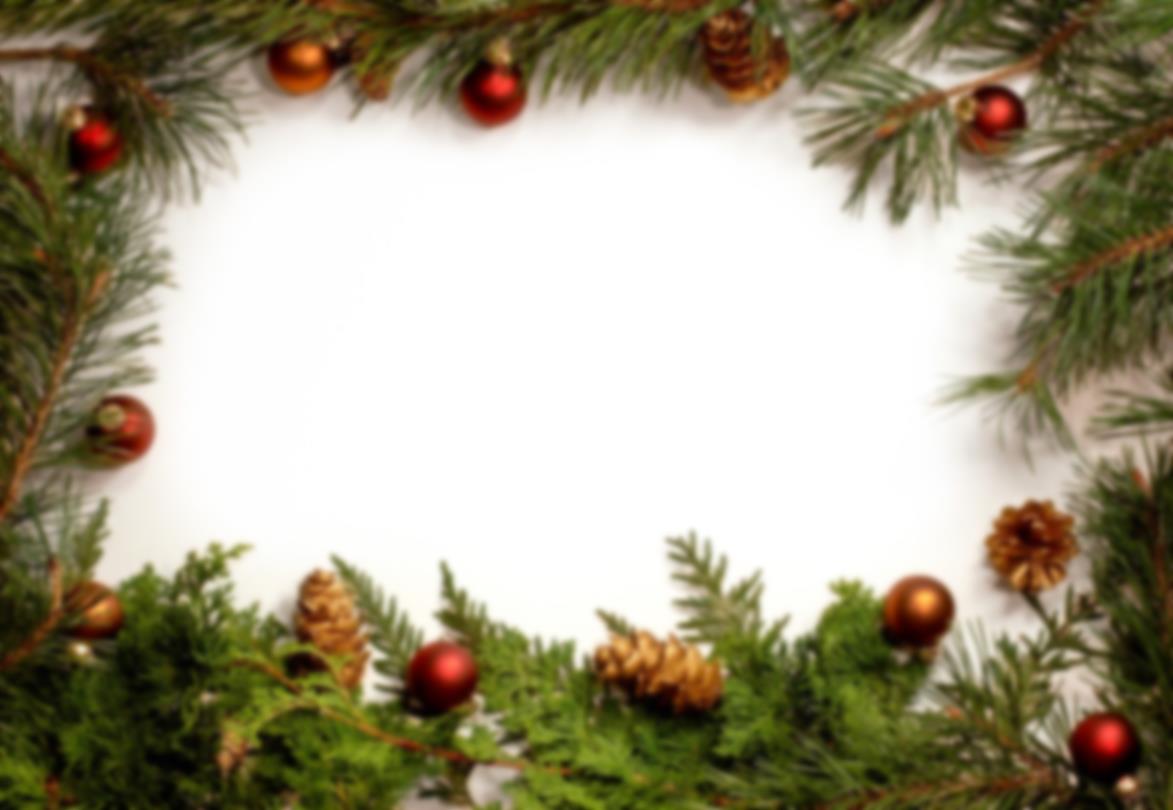